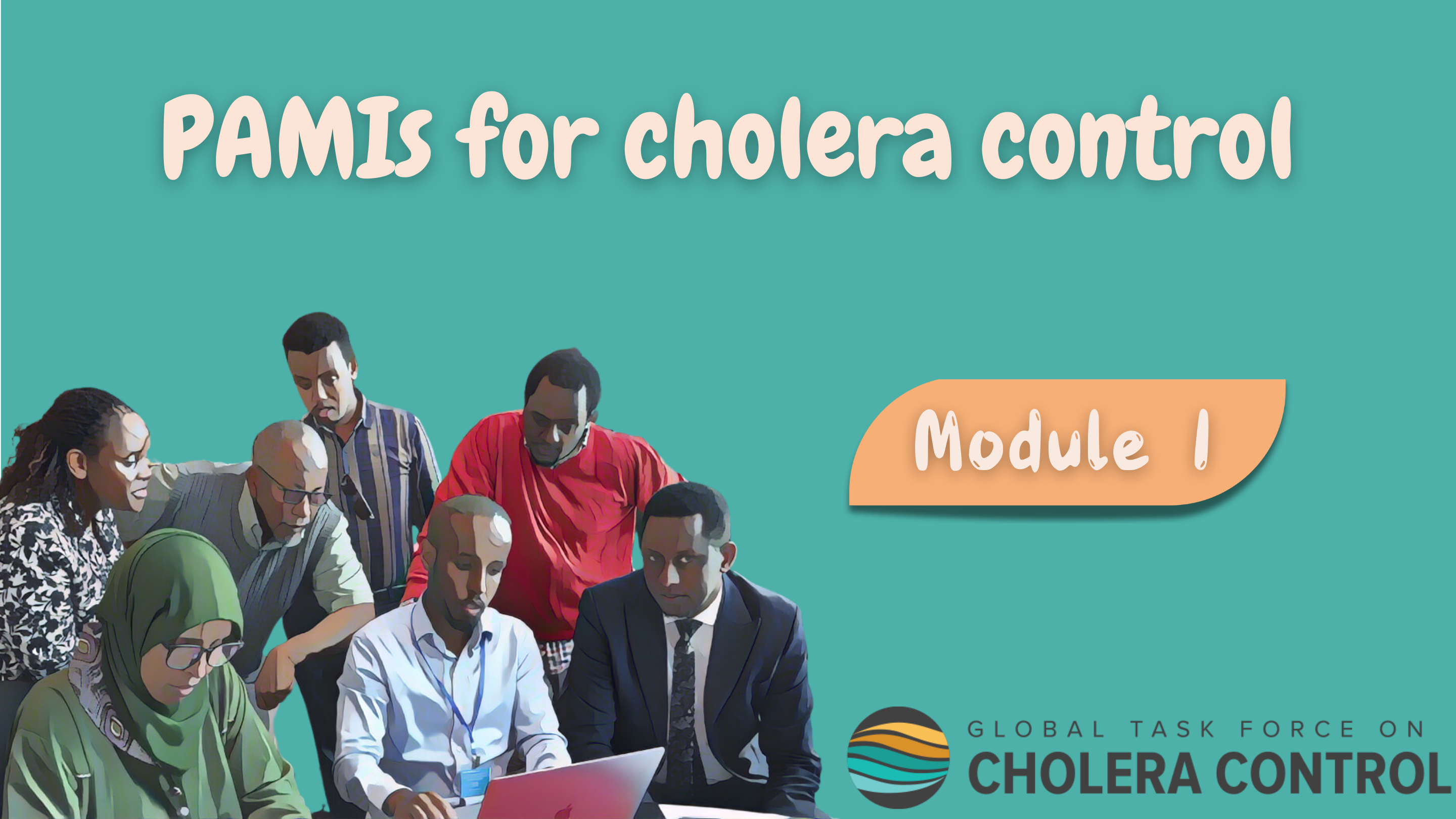 [Speaker Notes: Welcome to Module 1 of the GTFCC online course on the identification of PAMIs for cholera control.]
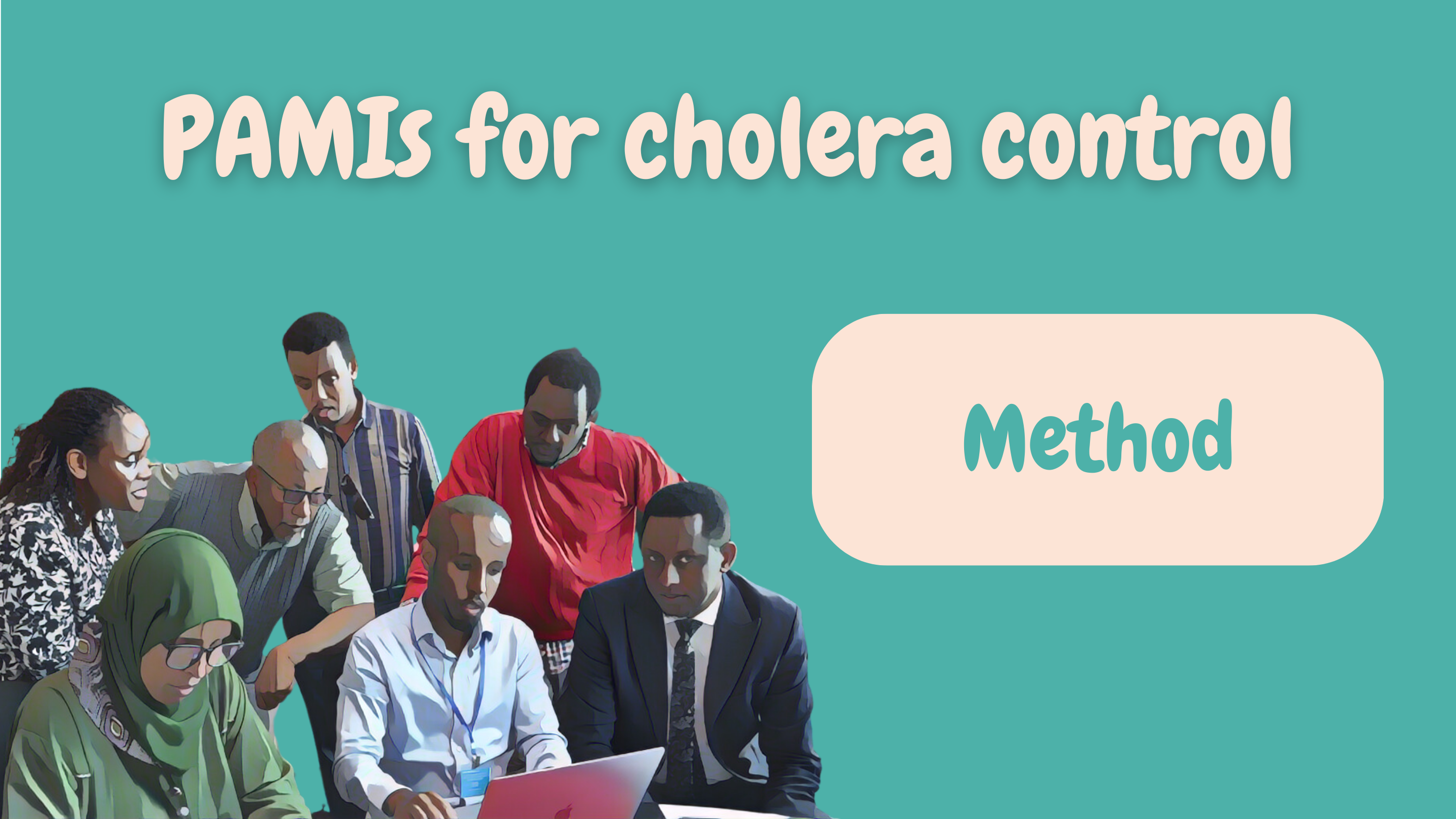 [Speaker Notes: In this module, we will walk you through the GTFCC method to identify PAMIs for cholera control.]
What will you learn?
How the priority index is calculated
How the priority index guides decision-making
When and how additional PAMIs might be considered
How the final list of PAMIs is determined at the stakeholder validation 
Next steps following the stakeholder validation
3
[Speaker Notes: After completing this module, you will be able to:
Understand how the priority index is calculated;
Understand how the priority index guides decision-making on PAMIs;
Explain when and how additional PAMIs might be considered;
Explain how the final list of PAMIs is determined at the stakeholder validation;
Describe the next steps following the stakeholder validation.]
PAMIs for cholera control
Identification of PAMIs for cholera control
 For countries with moderate to high cholera transmission
Countries where ≥ 5% of the geographic units reported cholera over the past 5 years
To target spatially an NCP to control cholera
Other countries
Identify PAMIs for cholera elimination
Develop an NCP to eliminate cholera
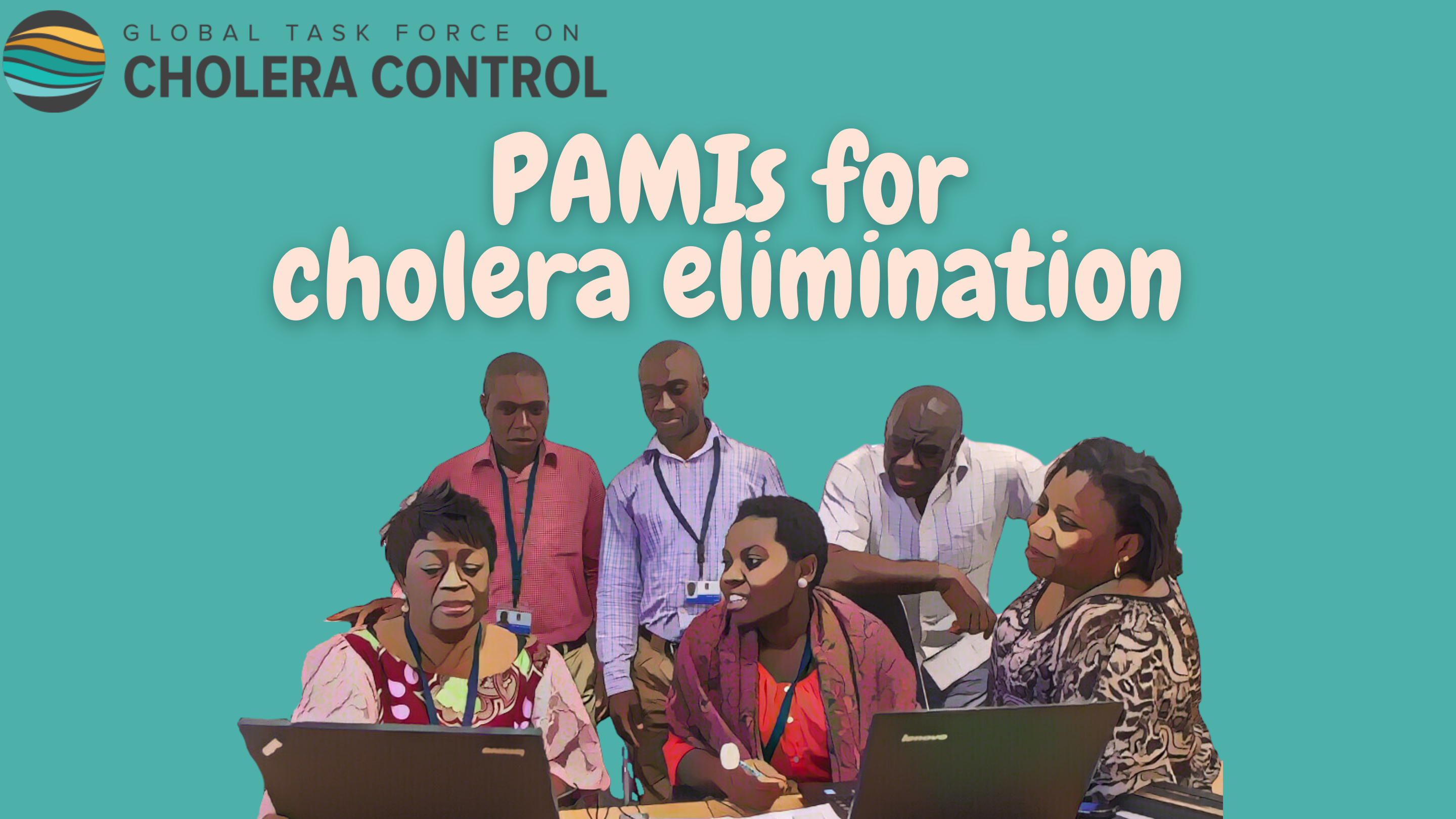 Cholera control is an intermediate objective
until elimination becomes a realistic objective
https://tinyurl.com/coursePAMIelimination
4
[Speaker Notes: The identification of PAMIs for cholera control is applicable in countries where in recent years there has been moderate to high cholera transmission. As a guiding principle, these are countries where more than 5% of the geographic units reported cholera over the past five years. In these countries, the identification of PAMIs aims to effectively guide the spatial targeting of an NCP to control cholera.
Other countries, which are countries where less than 5% of the geographic units reported cholera over the past five years, should instead identify PAMIs for cholera elimination in order to effectively guide the spatial targeting of an NCP to eliminate cholera. If this corresponds to your country’s situation, we encourage you to go to the GTFCC online course on the identification of PAMIs for cholera elimination.
Cholera control is an intermediate objective, until cholera elimination becomes a realistic objective at reach.]
PAMIs for cholera control - Overview
PAMIs for control are the geographic units with the highest cholera burden
Data-driven phase
Decision-making phase
Stakeholders from:
Multiple sectors 
Multiple levels 
Multiple organizations
Decide based on consensus on a threshold for the priority index
All geographic units are scored according to a priority index
Captures multiple dimensions of the cholera burden
Guides objective decision making to prioritize geographic units acccording to burden
All geographic units with a priority index above the threshold are PAMIs
5
[Speaker Notes: In a nutshell, identifying PAMIs for cholera control is about identifying geographic units with the highest cholera burden. 
There are two main phases to identify PAMIs for cholera control.
The first phase is driven by the data. At this phase, all geographic units of the country are scored according to a priority index. This index captures multiple dimensions of the cholera burden.
Calculating this index aims to guide objective decision-making in order to ensure that PAMIs for cholera control are indeed the geographic units which have the highest burden.
The second phase is the actual decision-making on PAMIs.
Decision-making on the list of PAMIs is achieved by consensus among country stakeholders representing various sectors, different levels, and multiple organizations.
These stakeholders decide together, by consensus, on a threshold for the priority index calculated at the first phase. 
All geographic units with a priority index above the selected threshold are then PAMIs for cholera control.]
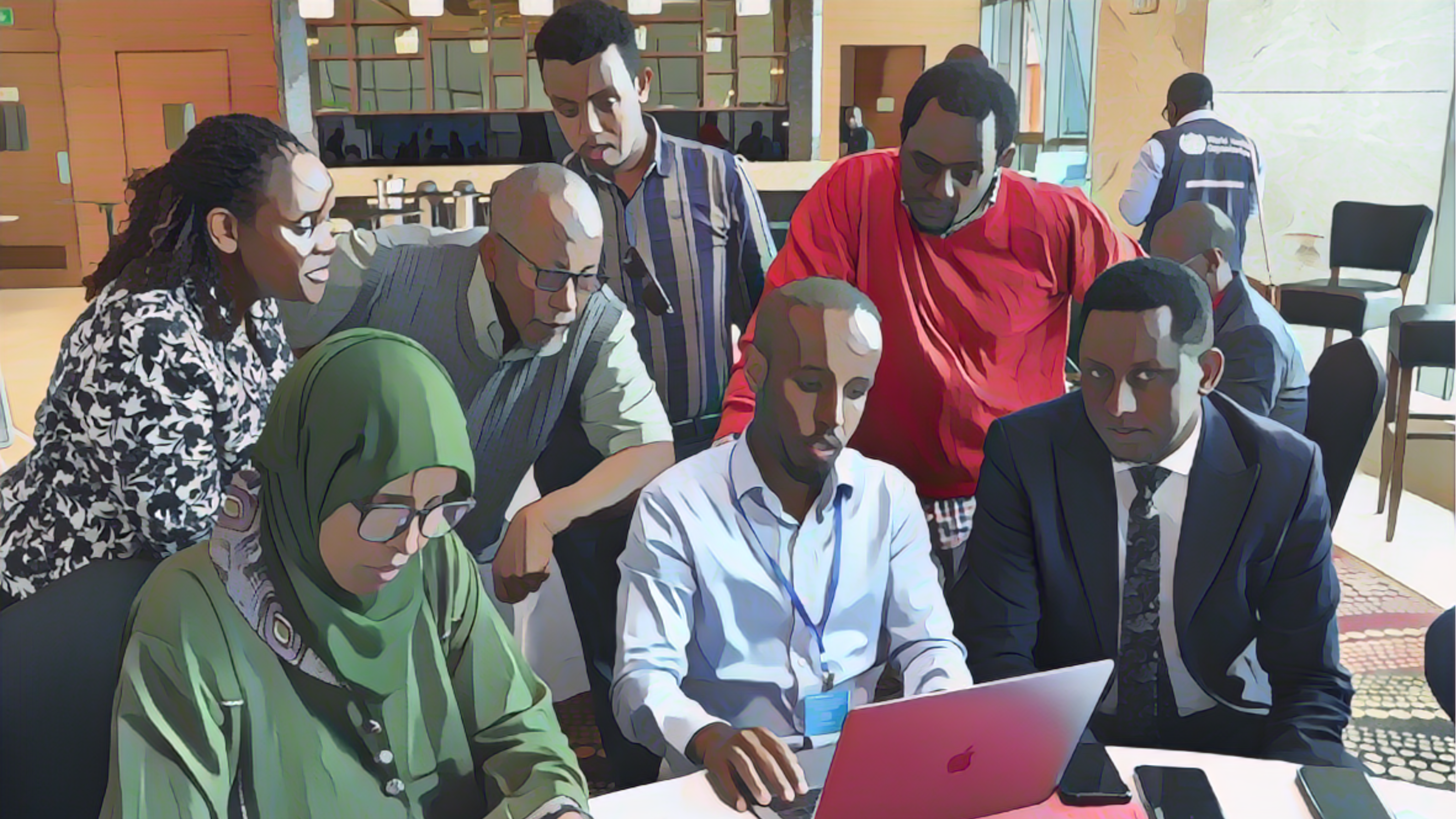 Data driven phase
Calculation of the priority index
Photo adapted from: WHO
[Speaker Notes: Let’s dive in the data driven phase leading to the calculation of the priority index.]
Priority index - Principles
The priority index is calculated for each geographic unit
based on retrospective surveillance data
Space
Most appropriate geographic level to implement the NCP
Country-specific
Typically, administrative level 2 or administrative level 3
Time
Retrospective surveillance data 
Usually, 5 to 15 years
Indicators 
Epidemiological indicators and (if possible) a test positivity indicator
7
[Speaker Notes: The priority index is calculated for each geographic unit of a country using retrospective cholera surveillance data.
Space wise, the level of the geographic units considered for the calculation of the priority index is the geographic level at which multisectoral interventions against cholera will be implemented in the NCP.
The corresponding level is country specific. This means that each country determines the most appropriate geographic scale to coordinate the implementation of targeted multisectoral interventions against cholera.  Most often, countries consider administrative level 2 or administrative level 3, however different geographic scales may also be considered.
Time wise, PAMI identification is based on retrospective surveillance data covering at a minimum the past 5 years. Longer PAMI analysis period may be considered if reliable surveillance data are readily available for a longer time period, up to 15 years.
Epidemiological data and data on cholera tests are needed to calculate the priority index.]
Epidemiological indicators
Three epidemiological indicators are included in the priority index
Incidence
Mortality
Persistence
Number of 
cholera cases (suspected and tested positive)
% of weeks with cholera cases (suspected and tested positive)
Number of 
cholera deaths (suspected and tested positive)
8
[Speaker Notes: Regarding epidemiological indicators, three dimensions are considered in the priority index:
Cholera incidence, that is the number of suspected or confirmed cholera cases reported in each geographic unit over the PAMI analysis period.
Cholera persistence, that is the percentage of weeks with suspected or confirmed cholera cases reported in each geographic unit over the PAMI analysis period.
Cholera mortality, that is the number of cholera deaths reported in each geographic unit over the PAMI analysis period.]
Scoring of epidemiological indicators
Each epidemiological indicator is scored according to its distribution
Distribution parameters
Median 
80th percentile


Calculated taking into account the geo units where cases/deaths were reported
9
[Speaker Notes: Each of these three epidemiological indicators will then be scored.
The scoring scale of each epidemiological indicator depends on the distribution parameters of the corresponding indicator in the country taking into account two distribution parameters: the median and the 80th percentile.
For each epidemiological indicator, the distribution parameters are determined taking into account the geographic units where cholera cases or cholera deaths were reported over the PAMI analysis period.]
Distribution parameters
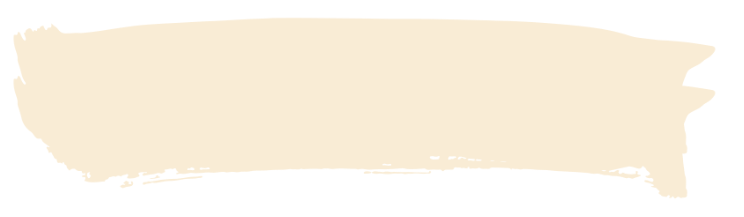 Illustration
A (very small) country has 20 geo units
Over the analysis period, cholera was reported in 10 geo units
Median
50% of the geo units (=5 units) have an incidence below 20
80th percentile
80% of the geo units (=8 units) have an incidence below 100
10
[Speaker Notes: Let’s illustrate this with an example.
Let’s imagine a very small country where there are 20 geographic units in total.
In this country, cholera cases were reported in 10 geographic units over the PAMI analysis period. The cholera incidence rate in these geographic units is displayed in the table.
The distribution parameters are determined with the 10 geographic units where cases were reported, leaving aside the 10 geographic units without cases.
What is the median? In half of the geographic units, that is 5 geographic units, the incidence is below the median. Therefore, the median is 20.
What is the 80th percentile? In 80% of the geographic units, that is 8 geographic units, the incidence is below the 80th percentile. Therefore, the 80th percentile is 100.]
Scoring of epidemiological indicators
Incidence, mortality, persistence scores
based on distribution parameters
0 cases or deaths: 			    0 point
>0 and <median: 			    1 point
≥median and <80th percentile:    2 points
≥80th percentile: 			    3 points
11
[Speaker Notes: The scoring scale of each epidemiological indicator is based on its median and 80th percentile.
In geographic units where no cholera cases or deaths were reported over the analysis period, the score is 0.
In geographic units where an epidemiological indicator is above zero but below the median, the score is 1.
In geographic units where an epidemiological indicator is equal to or above the median but below the 80th percentile, the score is 2.
Lastly, in geographic units where an epidemiological indicator is equal to or above the 80th percentile, the score is 3.]
Scoring of epidemiological indicators
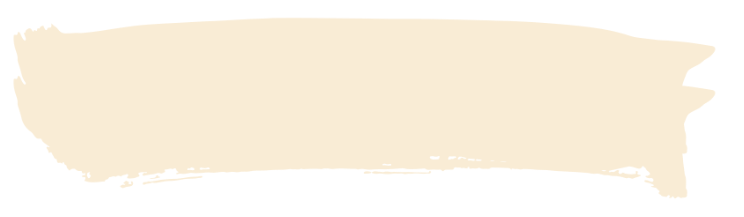 In 10 geo units, no cholera case:  Incidence score: 0
Illustration
Incidence score: 1
Median
(20)
Incidence score: 2
80th percentile
(100)
Incidence score: 3
12
[Speaker Notes: Let’s illustrate this more practically, using the same fictive incidence distribution that we used as a previous example.
In ten geographic units, no cholera cases were reported. In these geographic units, the incidence score is zero.
We determined that in this country the median incidence is 20 and the 80th percentile incidence is 100.
Five geographic units have an incidence above 0 and below the median. These geographic units score one for incidence.
Three geographic units have an incidence above the median and below the 80th percentile. These geographic units score two for incidence.
Lastly, two geographic units have an incidence above the 80th percentile. These geographic units score three for incidence.]
Test positivity indicator
Whether test positivity can be included in the priority index 
depends on the representativeness of testing for cholera
Representativeness is how comparable testing for cholera has been across geo units over the analysis period
Lack of representativeness introduce biases in the indicator on tests and biases in the priority index
To determine if test positivity can be included in the priority index, the representativeness of testing is assessed
13
[Speaker Notes: In addition to epidemiological indicators, when possible, an indicator on cholera tests is also considered in the priority index.
Whether it is possible to include an indicator on tests in the index depends on the representativeness of testing for cholera.
This corresponds to the comparability of testing in space and time, meaning across geographic units and throughout the analysis period.
Systematic testing for cholera is not yet routinely implemented in all countries, especially when considering retrospective periods. This may result in lack of representativeness in testing which would introduce biases in indicators on tests and biases in the priority index. 
To determine if an indicator on cholera tests can be included in the priority index, the representativeness of testing should first be assessed.]
Representativeness & test positivity indicator
Weekly testing coverage
≥50% in 
≥80% of the geographic 
units
Yes
No
≥0% in 
≥ 80% of the geographic 
units
Yes
No
Insufficient representativeness
Suboptimal representativeness
Acceptable representativeness
Number of years with case(s) tested positive
Positivity 
rate
No indicator
 on tests
14
[Speaker Notes: An algorithm is used to categorize the representativeness of cholera testing in three levels. 
This algorithm is based on the weekly testing coverage.
If in at least 80% of the geographic units, at least one suspected case was tested on at least 50% of the weeks with suspected cases, the representativeness is categorized as acceptable. 
In that situation, the positivity rate is the indicator on cholera tests in the priority index.
If in at least 80% of the geographic units, at least one suspected case was tested on some of the weeks with suspected cases but in less than 50% of the weeks, the representativeness is categorized as suboptimal. 
In that situation, the number of years with cases tested positive is the indicator on cholera tests in the priority index.
Lastly, if in less than 80% of the geographic units at least one suspected case was tested on some of the weeks with suspected cases, the representativeness is categorized as insufficient. 
In that situation, there is no indicator on cholera tests in the priority index.]
Scoring of test positivity indicator
Representativeness suboptimal
Representativeness acceptable
Score
Number of years with case(s) tested positive
Positivity rate
Score
0%					0
≤10% 					1
>10% - ≤30% 			2
>30%					3
0					         0
1 						1
>1						2
Representativeness insufficient
No test positivity indicator
No score on cholera tests
15
[Speaker Notes: If the representativeness of cholera testing is assessed as acceptable and the positivity rate is therefore included in the priority index, the test positivity rate is scored on a three points scale. 
The positivity rate is scored zero if it is equal to zero.
It is scored one if it is below 10%.
It is scored two if it is between 10 and 30%.
Lastly, it is scored three if it is above 30%.
If the representativeness of cholera testing is assessed as suboptimal and the number of years with cases tested positive is therefore included in the priority index, the number of years with cases tested positive is scored on a two points scale. 
It is scored zero if no cases tested positive were reported.
It is scored one if cases tested positive were reported on one year.
Lastly, it is scored two if cases tested positive were reported on more than one year.
If the representativeness of cholera testing is assessed as insufficient, no indicator on cholera tests is included the priority index. In other words, there is no score on cholera tests in the priority index.]
Calculation of priority index
The priority index is the sum of the scores of all indicators
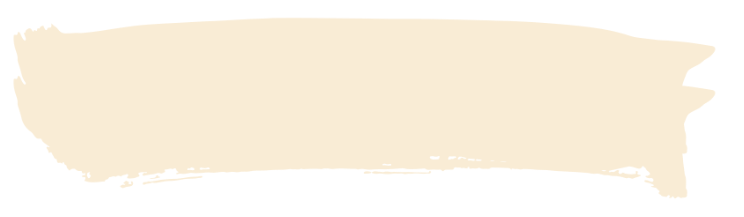 Example
In a geo unit:
Incidence score = 3
Persistence score = 2
Mortality score = 2
Test positivity score = 1
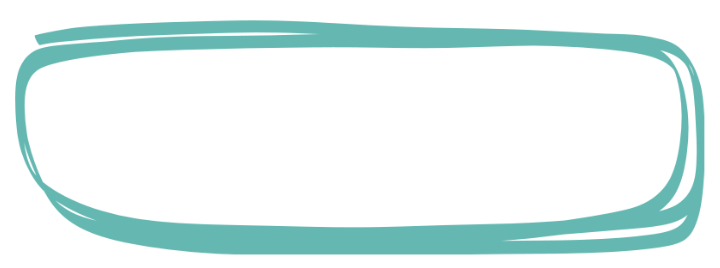 Priority index = 8
(3+2+2+1)
16
[Speaker Notes: Once epidemiological indicators and if possible an indicator on cholera tests have been scored, the priority index can be calculated.
The priority index is simply the sum of the scores of all indicators.
To illustrate this with an example, if in a geographic unit, cholera incidence scored 3, persistence scored 2, mortality scored 2 and test positivity scored 1, the value of the priority index for this geographic unit is 8. That is the sum of the scores of all indicators.]
PAMI Excel tool
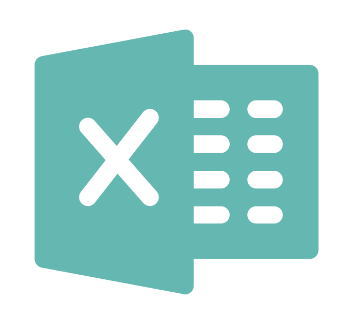 A PAMI Excel Tool computes all calculations (indicators, scores, priority index)
Learn about:
How to prepare the data in Module 2
How to use the PAMI Excel tool in Module 3
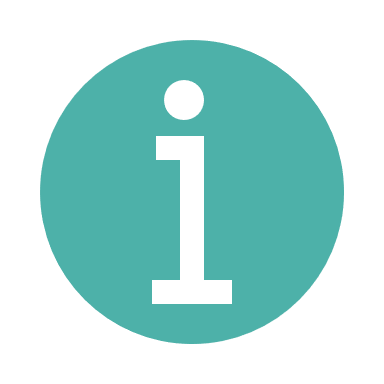 17
[Speaker Notes: We have now gone through all the steps for the calculation of the priority index. 
However, you will not have to actually perform these calculations yourself. They are all automatized in a PAMI Excel tool. 
You will learn more about this tool in the next modules of this course.]
Reliability of priority index
In some geo units, the priority index may underestimate the cholera burden/risk
For example:
Geo units with major underreporting
Geo units with recent OCV campaigns without WaSH improvements
Specific geo units where the priority index is likely to be less reliable are identified
For example with:
Surveillance performance indicators
Records on OCV campaigns
WaSH level
If it is determined that the priority index may lack reliability in specific geo units, it is advisable to assess their vulnerability to cholera
18
[Speaker Notes: Before using the priority index to guide decision making on PAMIs, it is important to reflect critically about its reliability to determine whether in some geographic units, it may underestimate the cholera burden or the cholera risk.
For example, if in some geographic units there are surveillance gaps such as major underreporting, because the priority index is derived from surveillance data it may underestimate the cholera burden.
As another example, if in some geographic units, OCV was implemented without significant WASH improvements, the priority index may underestimate the cholera risk.
It is therefore essential to identify any specific geographic units where the priority index may lack reliability, for example, by reviewing surveillance performance indicators, records on OCV campaigns, and data on the WASH level.
Following this critical assessment, if it is determined that the priority index may lack reliability in specific geographic units, it is advisable to assess their vulnerability to cholera.]
Assessment of vulnerability
Vulnerability factors associated with an increased cholera risk 
For example:
Literature review, expert consultations
GTFCC indicative list of generic vulnerability factors
Recent and reliable data sources 
To assess the presence/absence of each vulnerability factor
19
[Speaker Notes: To assess the vulnerability to cholera of specific geographic units, the first step is to determine which vulnerability factors are associated with an increased cholera risk in the country specific context. 
For example, this can be achieved with a literature review or with expert consultations. A GTFCC indicative list of generic vulnerability factors may also be considered.
Then, data sources should be identified to assess the presence or the absence of each vulnerability factor in each geographic unit that lacks reliability of the priority index.]
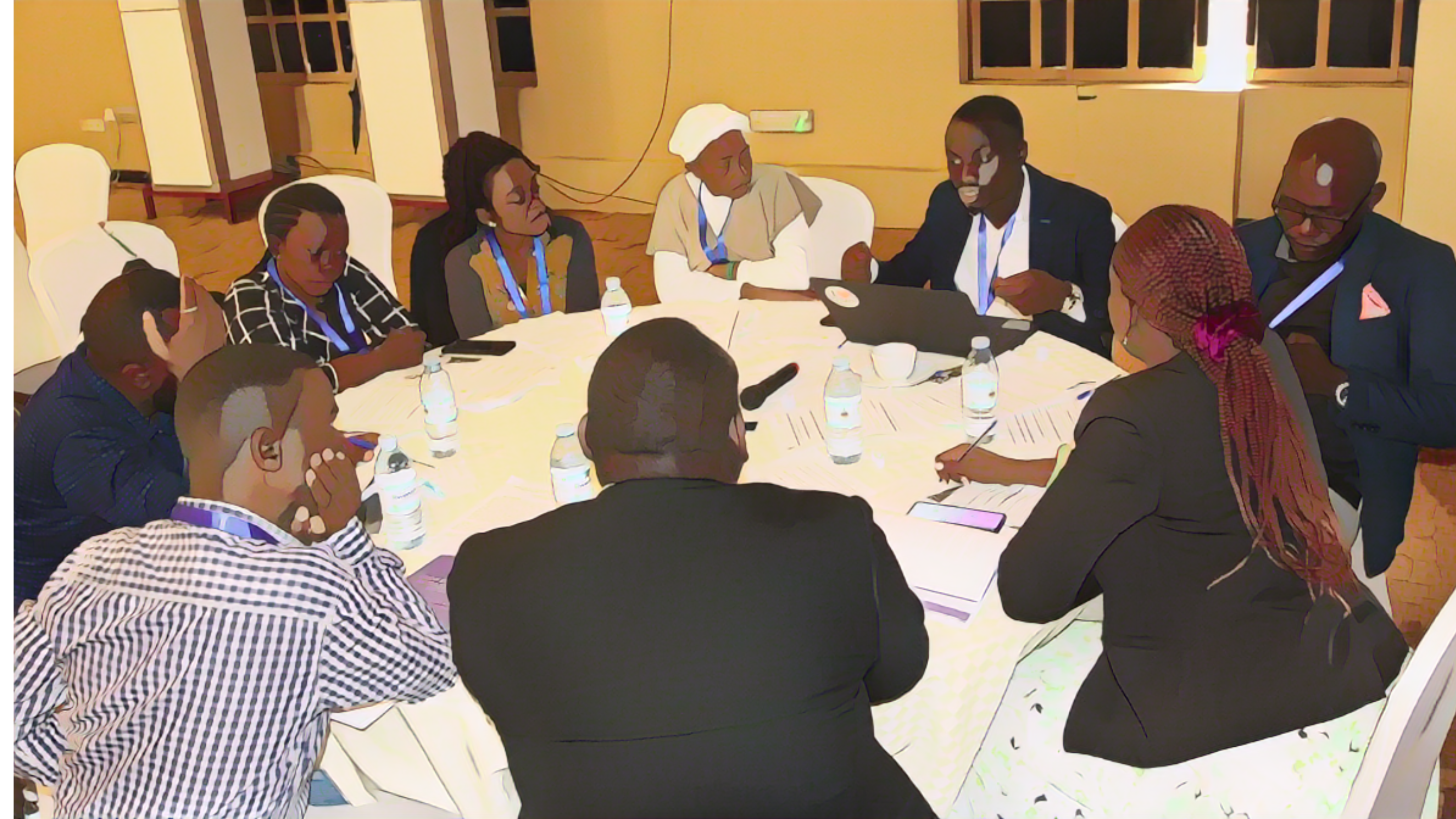 Decision-making phase
Building consensus
Photo adapted from: WHO
[Speaker Notes: This completes the PAMI data driven phase. We will now look into the decision-making phase.]
Stakeholder validation
The list of PAMIs is identified by consensus among multiple stakeholders using the priority index for decision-making
To determine the list of PAMIs, stakeholders:
Agree on a priority index threshold
Agree on any additional PAMIs (this is optional)
Learn about how to organize and facilitate a PAMI stakeholder validation in Module 4
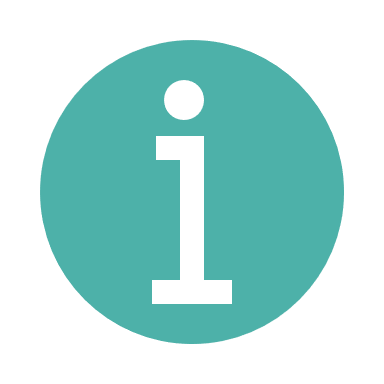 21
[Speaker Notes: Decision making on PAMIs should be achieved by consensus among multiple country stakeholders taking into account the priority index to make informed decisions.
To determine the list of PAMIs, stakeholders decide on a threshold for the priority index. In addition, if it was determined that in some geographic units, the priority index lacks reliability, stakeholders may also identify additional PAMIs based on their vulnerability to cholera.
You will learn more about how to organize and facilitate a PAMI stakeholder validation in Module 4 of this course.]
Priority index threshold
Priority index guides objective decision-making on PAMIs
Priority index threshold set by consensus
All geo units with priority index ≥ threshold are PAMIs
Threshold balances the feasibility and the impact of the NCP
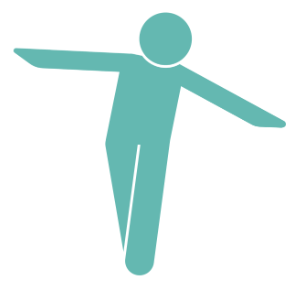 Threshold set high
Threshold set low
Low  number of PAMIs
Impact of the NCP
High number of PAMIs
    Feasibility of the NCP
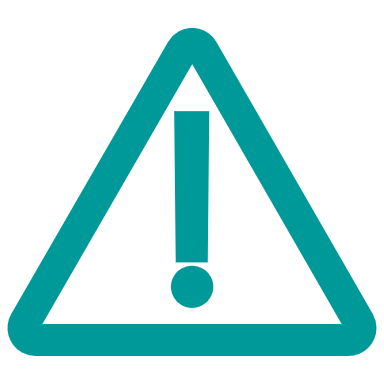 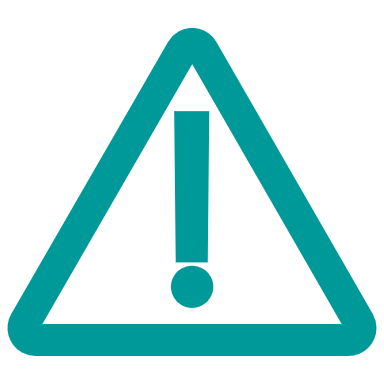 22
[Speaker Notes: The priority index is critical to guide decision making on PAMIs. A priority index threshold is decided by consensus and all geographic units with a priority index value above this threshold are PAMIs.
To decide on an appropriate priority index threshold, stakeholders have to balance both the feasibility and the public health impact of the NCP.
If the priority index threshold is set low, many geographic units will be PAMIs. In that situation, the potential impact of the NCP may be high, however, its feasibility may be challenging.
On the other hand, if the priority index threshold is set high, few geographic units will be PAMIs. In that situation, the feasibility of the NCP may be high, however its impact may be low.
Overall, setting a threshold for the index is about finding the right balance between feasibility and impact.]
Priority index threshold
Proxy on feasibility and impact are considered
Proxy for the feasibility of the NCP
Proxy for the impact of the NCP
Number and % of geo units that are PAMIs
Population in PAMIs
% of cholera cases in PAMIs
% of cholera deaths in PAMIs
23
[Speaker Notes: Assessing the feasibility and the potential impact of the NCP relies on proxy.
The number and percentage of geographic units that are PAMIs and the population in PAMIs are proxy to assess the feasibility of the NCP.
The proportion of cholera cases and deaths in PAMIs are proxy to assess the potential impact of the NCP.]
Additional PAMIs
Optionally, geo units with a priority index below the priority index threshold may be additional PAMIs if they meet the following criteria:
Lack of reliability of the priority index
    AND
High vulnerability to cholera
The feasibility of targeting these additional geo units as PAMIs should be assessed
24
[Speaker Notes: Optionally, a few geographic units with a priority index below the selected threshold may be considered as additional PAMIs if they meet two criteria: having a priority index lacking reliability and being highly vulnerable to cholera.
However, the number of additional PAMIs should remain limited. The feasibility of including additional PAMIs must be carefully assessed in order to ensure that the feasibility of the ncp is not jeopardized due to the inclusion of additional PAMIs.]
Final list of PAMIs
Geo units
Priority index 
≥ country specific threshold
Yes
No
*Optional*
Lack of reliability of the priority index 
AND high vulnerability
No
Yes
Not PAMIs
PAMIs
(Few) additional PAMIs
Final list of PAMIs
25
[Speaker Notes: Let’s summarize the decision-making process on PAMIs for cholera control.
All geographic units that have a priority index above the threshold selected by country stakeholders are PAMIs.
Optionally, a limited number of geographic units that have a priority index below the priority index threshold may also be added to the list of PAMIs if it is determined that their priority index lacks reliability and if they are assessed as highly vulnerable to cholera.
Other geographic units are not PAMIs.]
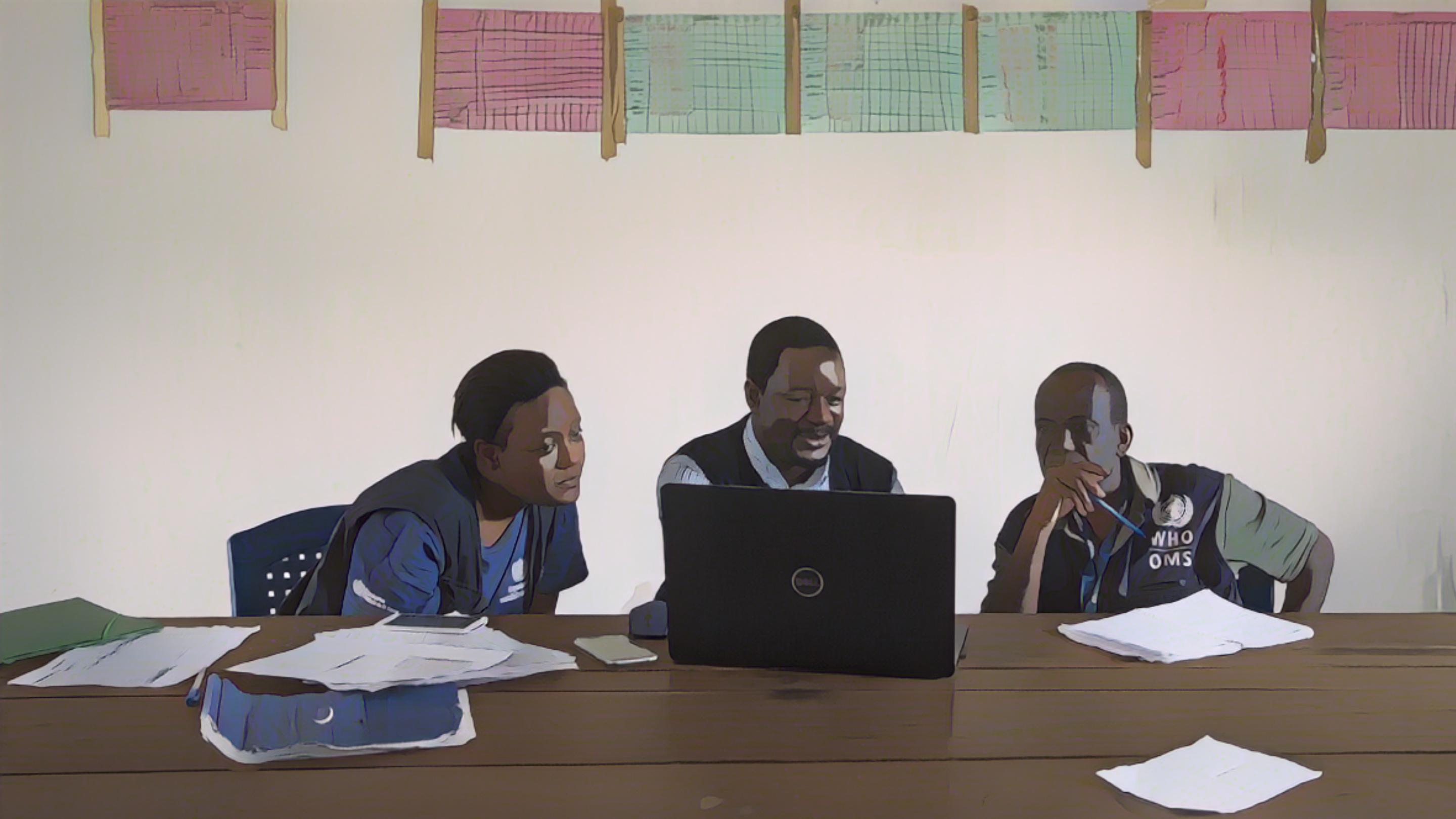 Next steps
Documentation and review
Photo adapted from: WHO / Lindsay Mackenzie
[Speaker Notes: Once country stakeholders have reached a consensus on the list of PAMIs, the next steps are to document PAMI identification and to go through an external review.]
Documentation
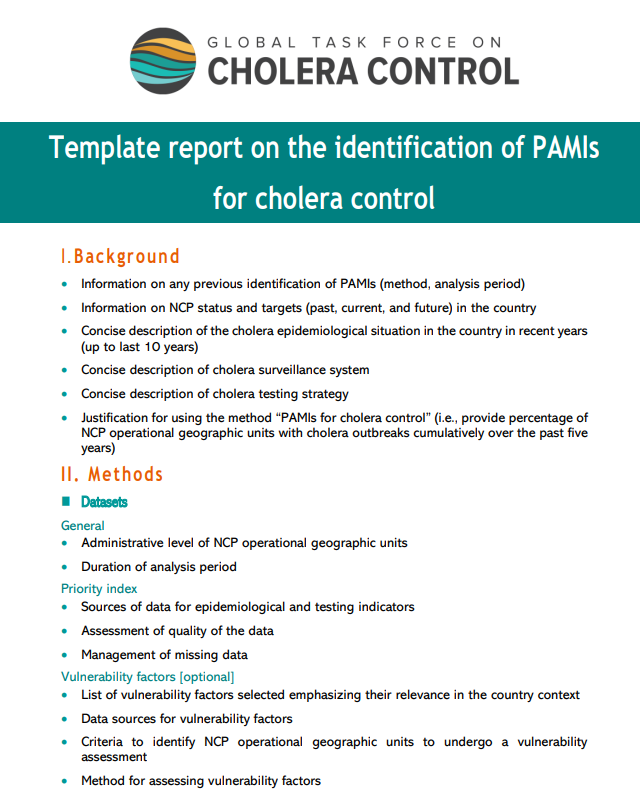 PAMI identification is documented in a report to describe:
Method and outcomes
Decisions and justifications
To prepare a comprehensive report, 
follow the GTFCC template report
Learn how to prepare a report on PAMI identification in Module 5
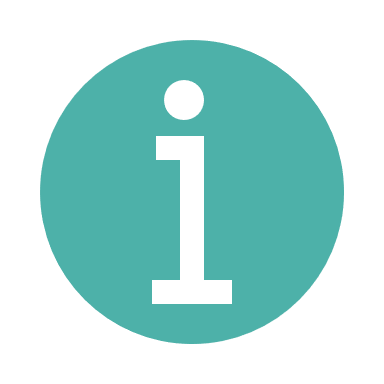 27
[Speaker Notes: PAMI identification should be documented in a report to document the method used and the outcomes as well as the decisions made and their justification. This is essential to ensure the traceability of PAMI identification and for future reference.
To prepare a comprehensive report on PAMI identification, we encourage you to follow the GTFCC template report.
You will learn more about how to document PAMI identification in Module 5 of this course.]
GTFCC PAMI reviews
Independent technical reviews of PAMI identification for countries to receive:
Independent technical feedback
Practical advice and recommendations
Mandatory for countries planning to 
Request OCV for preventive use 
Submit their NCP for GTFCC endorsement
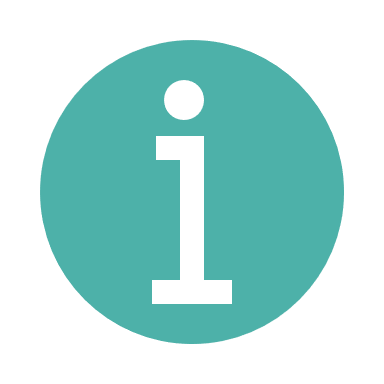 Learn about GTFCC PAMI reviews in Module 5
28
[Speaker Notes: The GTFCC performs independent technical reviews of PAMI identification.
These reviews represent an opportunity for countries to receive independent technical feedback and practical advice and recommendations as needed to help optimize the spatial targeting of their ncp.
GTFCC PAMI reviews are offered to all countries and are mandatory for countries which plan to request OCV for preventive use or to request a GTFCC endorsement of their NCP.
You will learn more about GTFCC PAMI reviews in Module 5 of this course.]
Wrap up
For countries where ≥ 5% of the geographic units reported cholera over the past 5 years
Data driven phase: Calculation of the priority index
Represents the cholera burden
Includes epidemiological indicators (incidence, mortality, persistence) and, if testing representativeness allows, an indicator on cholera tests
Decision making-phase : Consensus on the list of PAMIs
Stakeholders agree on a priority index threshold that balances feasibility and impact
All geo units with a priority index above the threshold are PAMIs
Optionally, a few additional geo units may be included as PAMIs if justified by lack of reliability of the priority index AND high vulnerability to cholera
29
[Speaker Notes: As we wrap up this module, here are the important points to remember.
As a guiding principle, the identification of PAMIs for cholera control is for countries where more than 5% of the geographic units reported cholera over the past 5 years. 
The first phase of PAMI identification is to calculate a priority index which represents the cholera burden. This index captures cholera incidence, mortality and persistence. In addition, if the representativeness of cholera testing allows, cholera tests are also included in the index.
The second phase is to decide on the list of PAMIs taking into account the priority index. Country stakeholders agree by consensus on a priority index threshold balancing the feasibility and the potential impact of the NCP. All geographic units that have a priority index above the selected threshold are PAMIs for cholera control.
Optionally, a few additional geographic units may also be PAMIs despite having a priority index below the selected threshold if it is determined that their priority index lacks reliability and if they are highly vulnerable to cholera.]
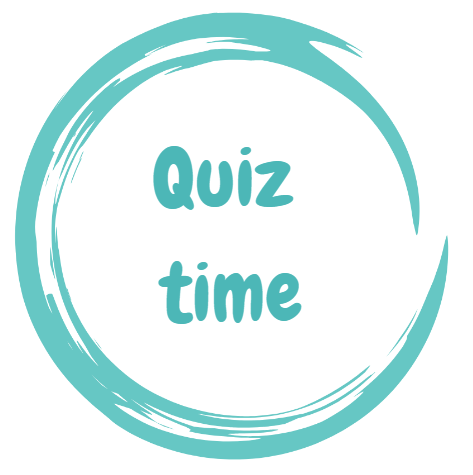 30
[Speaker Notes: Before moving on to the next module, we encourage you to take a short quiz. There are three questions in this quiz.]
Question 1
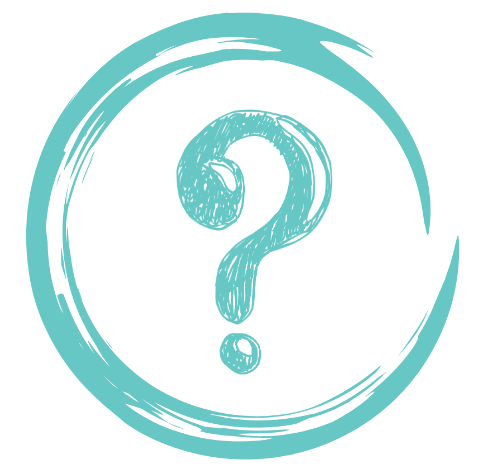 What does the "priority index" represent in the context of PAMIs for cholera control?
The economic impact attributed to cholera in a geographic unit
The level of access to healthcare in a geographic unit
The cholera burden in a geographic unit
The clinical severity of a patient with suspected cholera and the corresponding priority level for treatment
31
[Speaker Notes: Question 1. What does the "priority index" represent in the context of PAMIs for cholera control?
a) The economic impact attributed to cholera in a geographic unit.
b) The level of access to healthcare in a geographic unit.
c) The cholera burden in a geographic unit.
d) The clinical severity of a patient with suspected cholera and the corresponding priority level for treatment.]
Question 1 – Answer
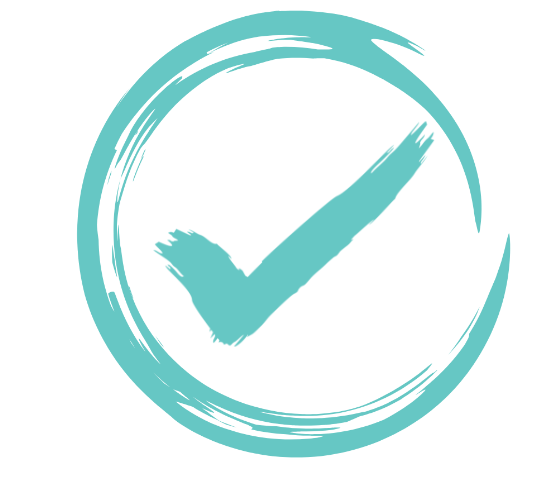 What does the "priority index" represent in the context of PAMIs for cholera control?
The economic impact attributed to cholera in a geographic unit
The level of access to healthcare in a geographic unit
The cholera burden in a geographic unit
d) The clinical severity of a patient with suspected cholera and the corresponding priority level for treatment
32
[Speaker Notes: The correct answer is c. The priority index captures the cholera burden in a geographic unit.]
Question 2
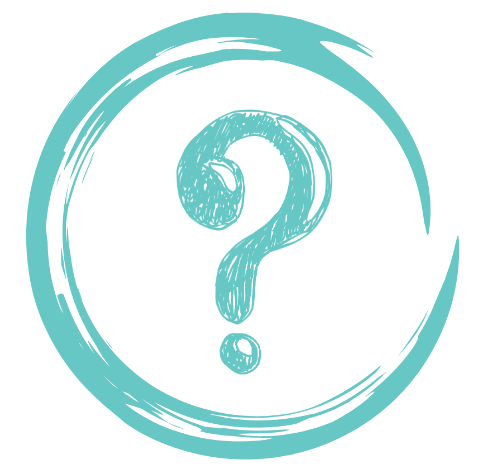 Which indicators are included in the calculation of the "priority index"?
Population size, access to healthcare, test accuracy, and recovery rate 
Incidence, persistence, mortality, and if possible an indicator on cholera tests 
Climate, sanitation, vaccination coverage, and test positivity
Mortality, persistence, healthcare infrastructure, and population density
33
[Speaker Notes: Question 2. Which indicators are included in the calculation of the "priority index"?
Population size, access to healthcare, test accuracy, and recovery rate.
Incidence, persistence, mortality, and if possible an indicator on cholera tests.
Climate, sanitation, vaccination coverage, and test positivity. 
Mortality, persistence, healthcare infrastructure, and population density.]
Question 2 – Answer
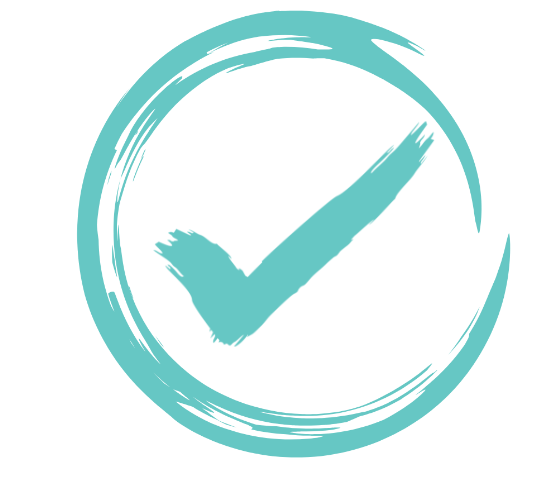 Which indicators are included in the calculation of the "priority index"?
Population size, access to healthcare, test accuracy, and recovery rate 
Incidence, persistence, mortality, and if possible an indicator on cholera tests 
Climate, sanitation, vaccination coverage, and test positivity 
Mortality, persistence, healthcare infrastructure, and population density
34
[Speaker Notes: The correct answer is b. Incidence, persistence, mortality, and if possible an indicator on cholera tests are included in the calculation of the priority index.]
Question 3
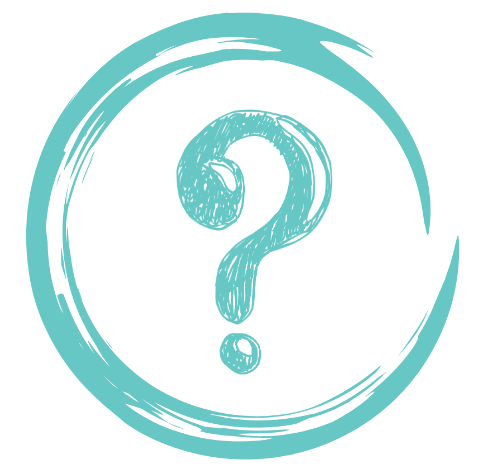 What is the key objective of the stakeholder validation for PAMI identification? 
Stakeholder review of the cholera preparedness and response plans 
Stakeholder validation of the allocation of resources across regions for cholera control
Stakeholder decision on a threshold for the priority index
Stakeholder validation of intervention plans for all cholera control pillars in PAMIs
35
[Speaker Notes: Question 3. This is the last question. What is the key objective of the stakeholder validation for PAMI identification? 
a) Stakeholder review of the cholera preparedness and response plans.
b) Stakeholder validation of the allocation of resources across regions for cholera control.
c) Stakeholder decision on a threshold for the priority index.
d) Stakeholder validation of intervention plans for all cholera control pillars in PAMIs.]
Question 3 – Answer
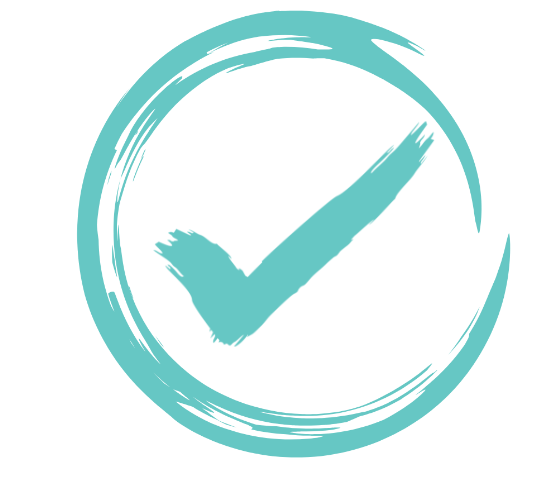 What is the key objective of the stakeholder validation for PAMI identification? 
Stakeholder review of the cholera preparedness and response plans 
Stakeholder validation of the allocation of resources across regions for cholera control
Stakeholder decision on a threshold for the priority index
Stakeholder validation of intervention plans for all cholera control pillars in PAMIs
36
[Speaker Notes: The correct answer is c. At the stakeholder validation, stakeholders decide on a priority index threshold.]
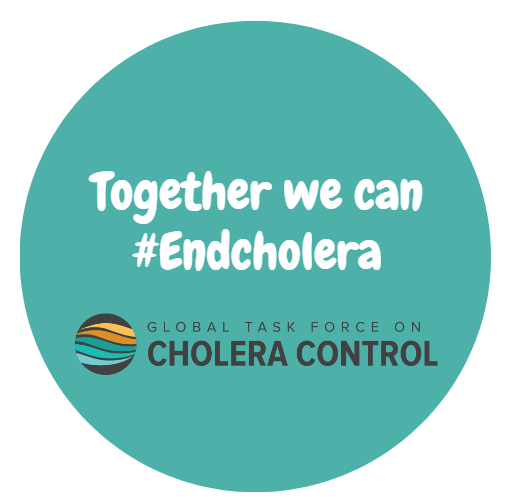 37
[Speaker Notes: We have now completed this module.]